Taking User Input in C Programming
Learn how to use scanf function to take input from users
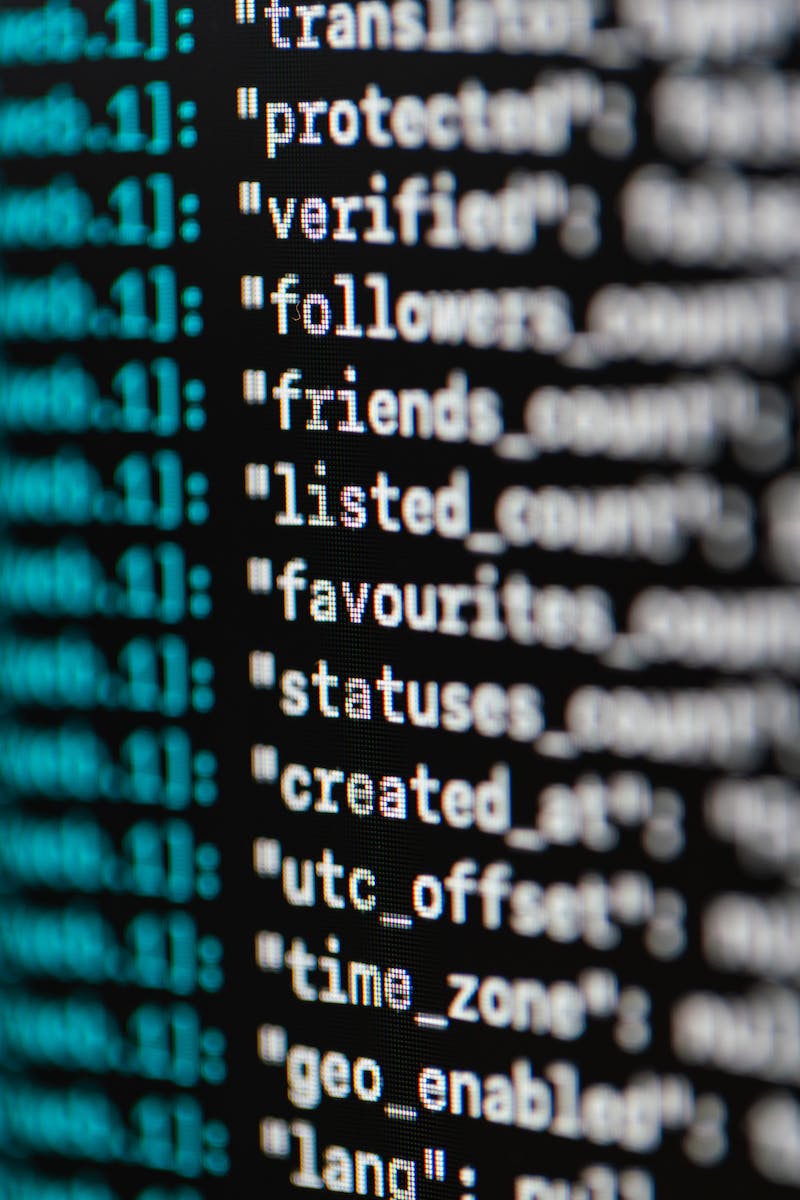 Introduction
• Welcome back to the series on C programming
• In this video, we will learn to take input from users and store it in variables
• We will be using the scanf function for this purpose
• The scanf function takes input from the user and stores it in a variable
• Similar to printf, we use format specifiers to specify the type of input data
Photo by Pexels
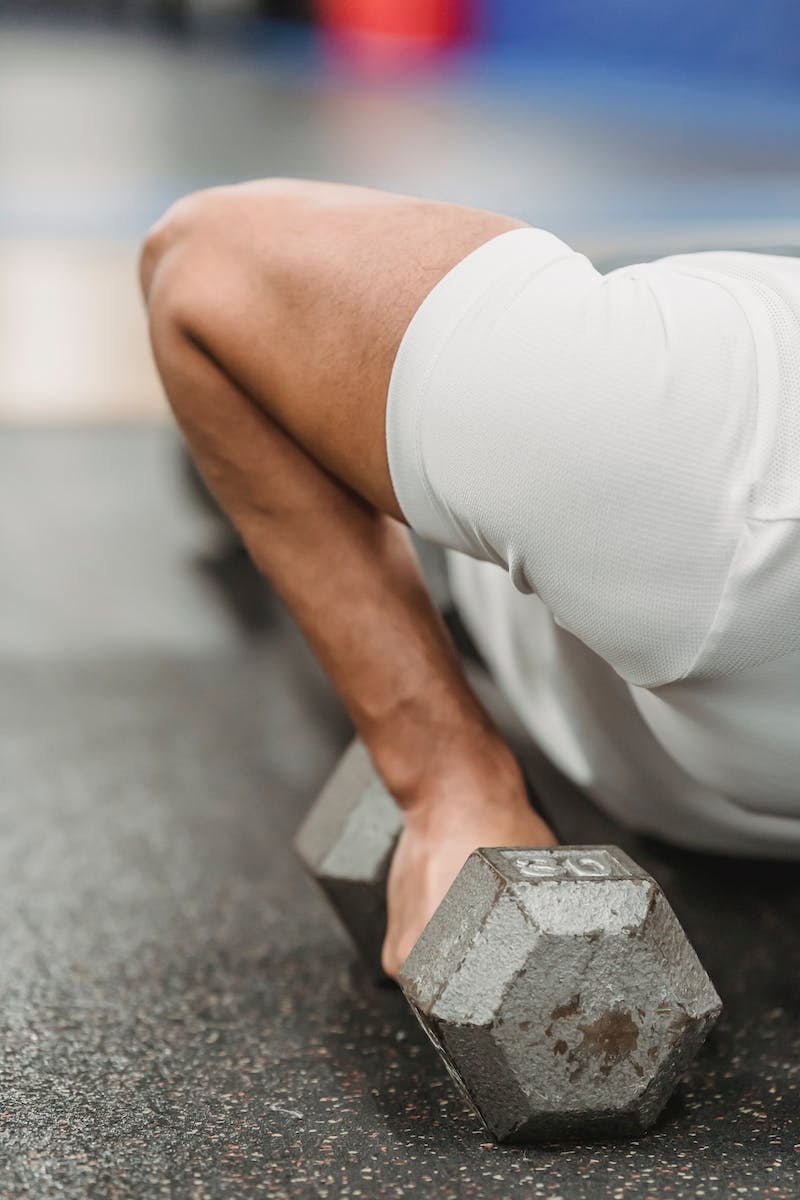 Taking Integer Input
• Declare an integer variable
• Use the scanf function to take input from the user
• Use the printf function to print the input value
Photo by Pexels
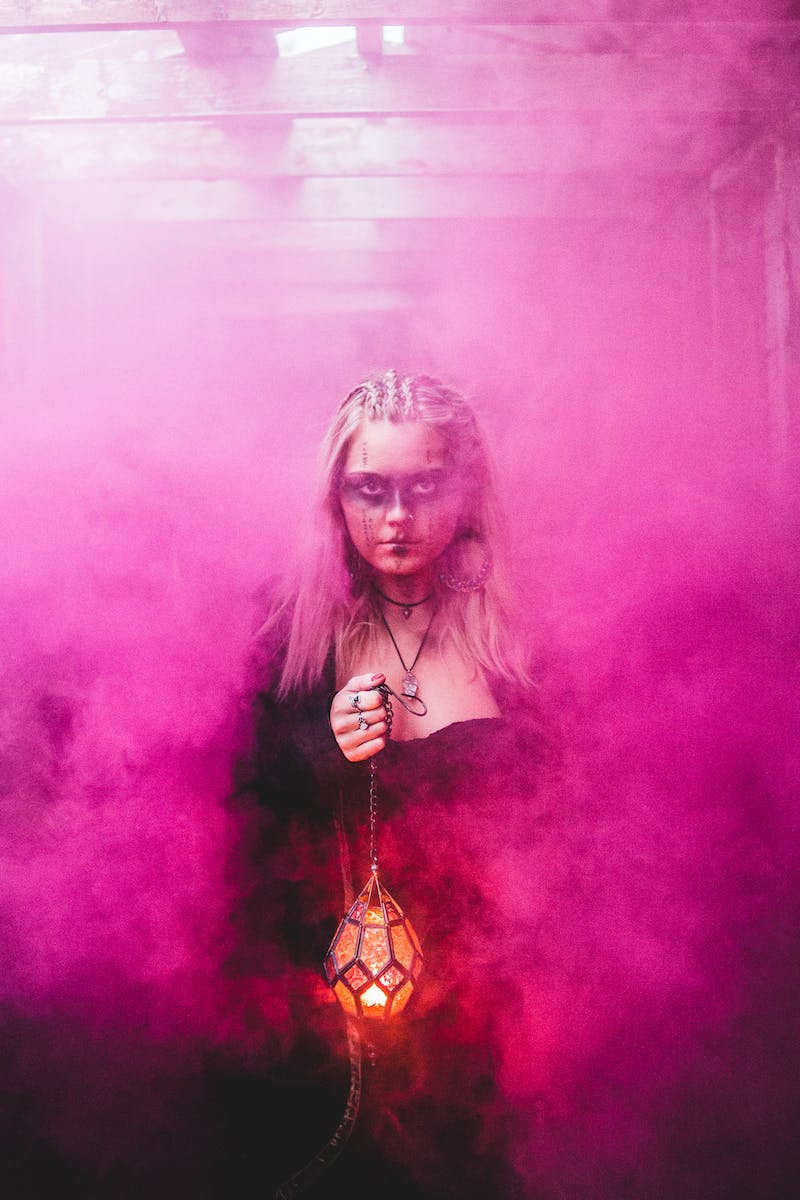 Taking Double and Character Input
• Declare variables for double and character input
• Use the scanf function to take input from the user
• Use the printf function to print the input values
Photo by Pexels
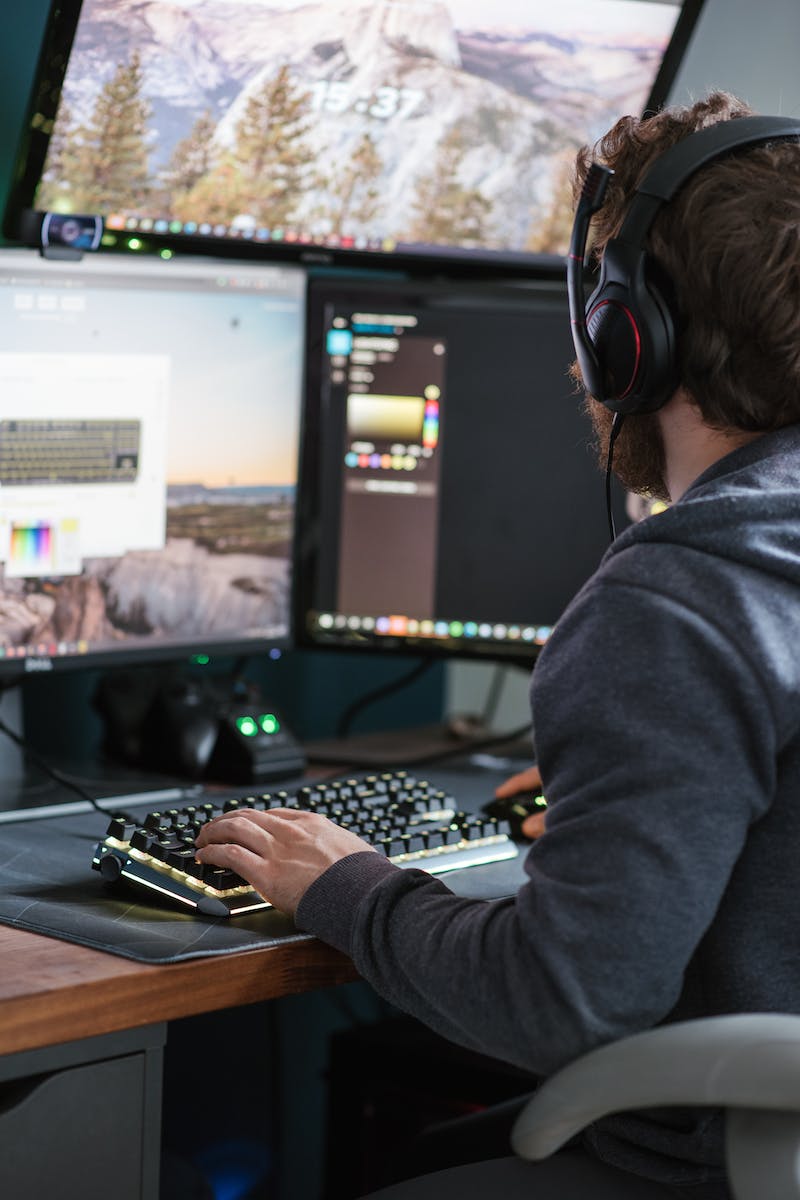 Taking Multiple Inputs
• Use a single scanf function to take multiple inputs
• Separate the format specifiers with commas
• Use the printf function to print the input values
Photo by Pexels
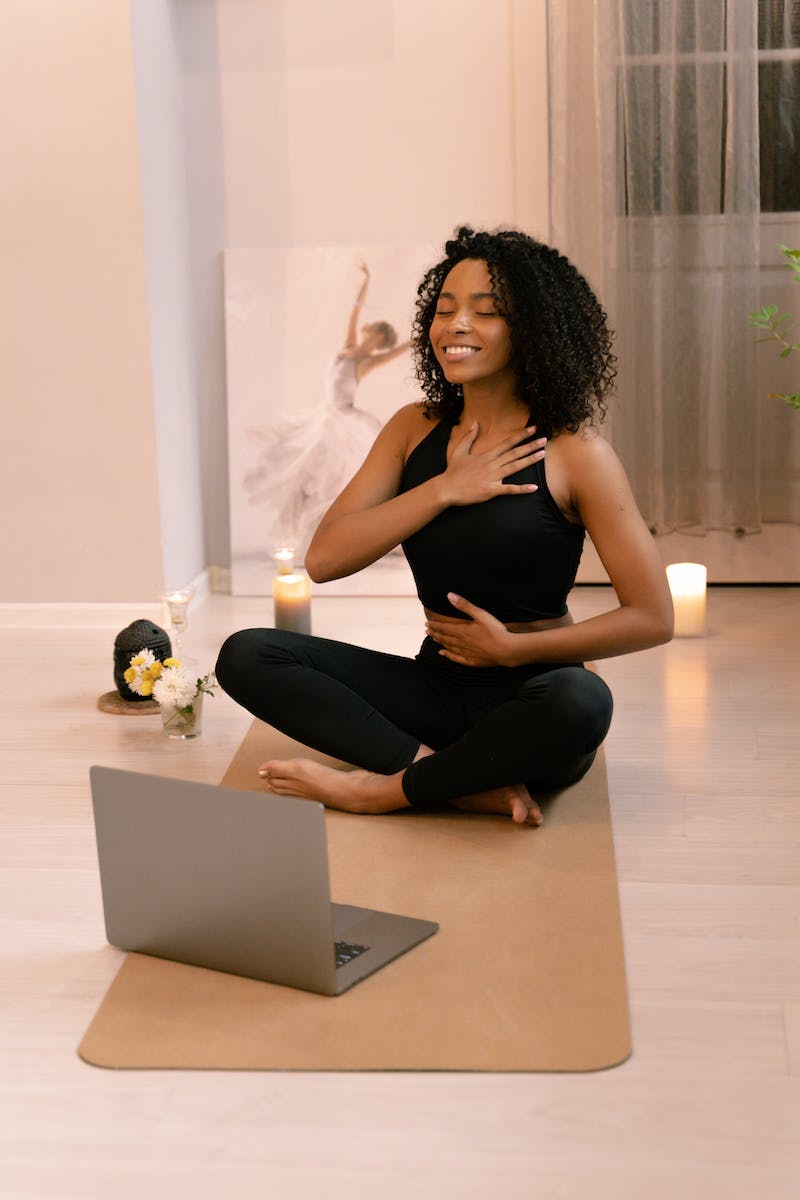 Exercise: Taking Integer and Float Input
• Write a program to take integer and float input from the user
• Use the scanf function and format specifiers to handle different input types
Photo by Pexels
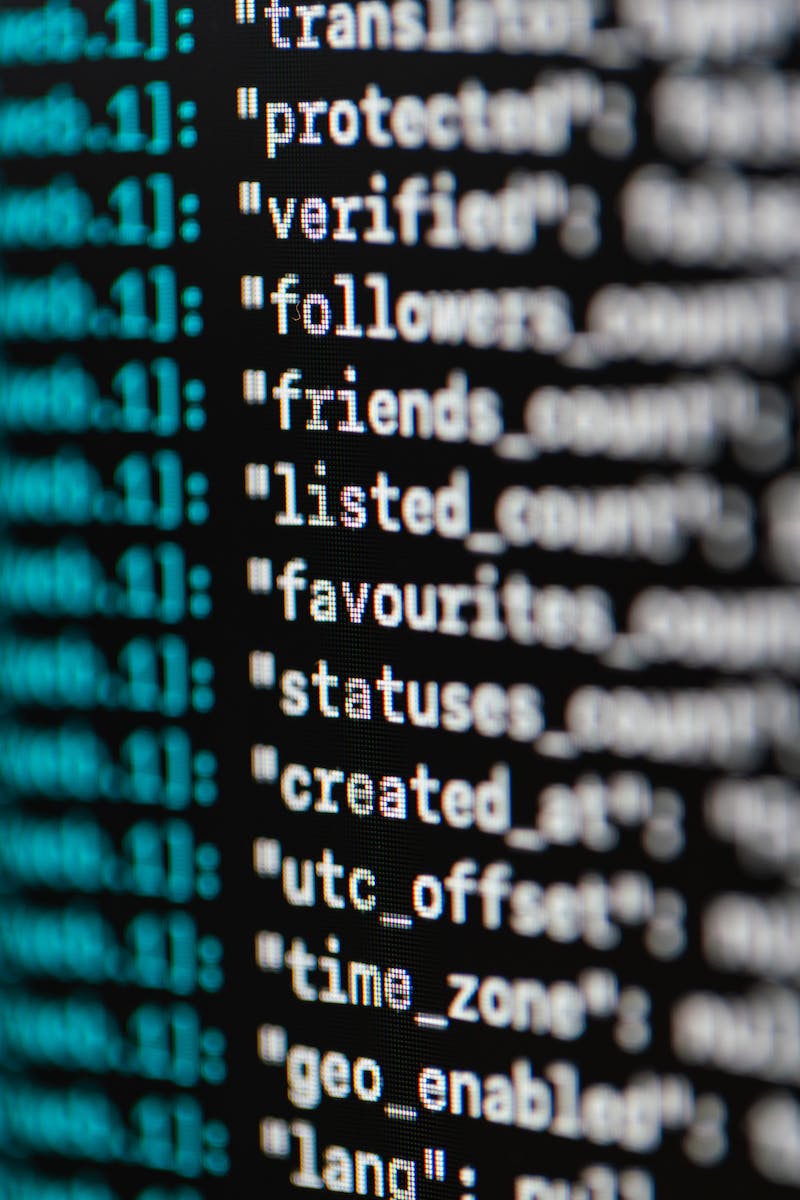 Conclusion
• Recap the main concepts learned
• Provide additional resources for further learning
• Encourage audience engagement and support
Photo by Pexels